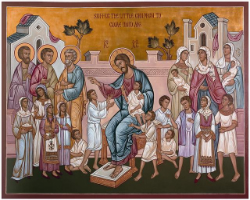 The Resurrection and the Sheaf (4) : Home for God!!!
5th Sunday of the 50 Joyous days
Mansions
In My Father’s house are many mansions; if it were not so, I would have told you. I go to prepare a place for you. Jn 14:2
G3438 = μονή
a staying, abiding, dwelling, abode
Home
23 Jesus answered and said to him, “If anyone loves Me, he will keep My word; and My Father will love him, and We will come to him and make Our home with him. Jn 14:23
The Spirit of God dwells in you
Do you not know that you are the temple of God and that the Spirit of God dwells in you? 1 Cor 3:16
Pauline exhortation
24 And let us consider one another in order to stir up love and good works, 25 not forsaking the assembling of ourselves together, as is the manner of some, but exhorting one another, and so much the more as you see the Day approaching. Heb 10:24,25
Catholic condition
If anyone speaks, let him speak as the oracles of God. If anyone ministers, let him do it as with the ability which God supplies, that in all things God may be glorified through Jesus Christ, to whom belong the glory and the dominion forever and ever. Amen. 1 Pet 4:11
“The Bible is a love letter sent by God to his people in which we can perceive the heart of God.”  St Gregory the Theologian
St. Jerome said, “Ignorance of the Scriptures is ignorance of Christ.”
Praxis
19 So when he had received food, he was strengthened. Then Saul spent some days with the disciples at Damascus. 20 Immediately he preached the Christ in the synagogues, that He is the Son of God. Acts 9:19,20
Give thanks
Give thanks to the LORD, for he is good.His love endures forever.Give thanks to the God of gods.His love endures forever. Ps 136:1,2
St. Theopheles of Antioch
But those who do not worship God nor know Him, would be like some sort of birds, who, although they posses wings, yet they are unable to fly, thus they do not soar up in exalted godliness.